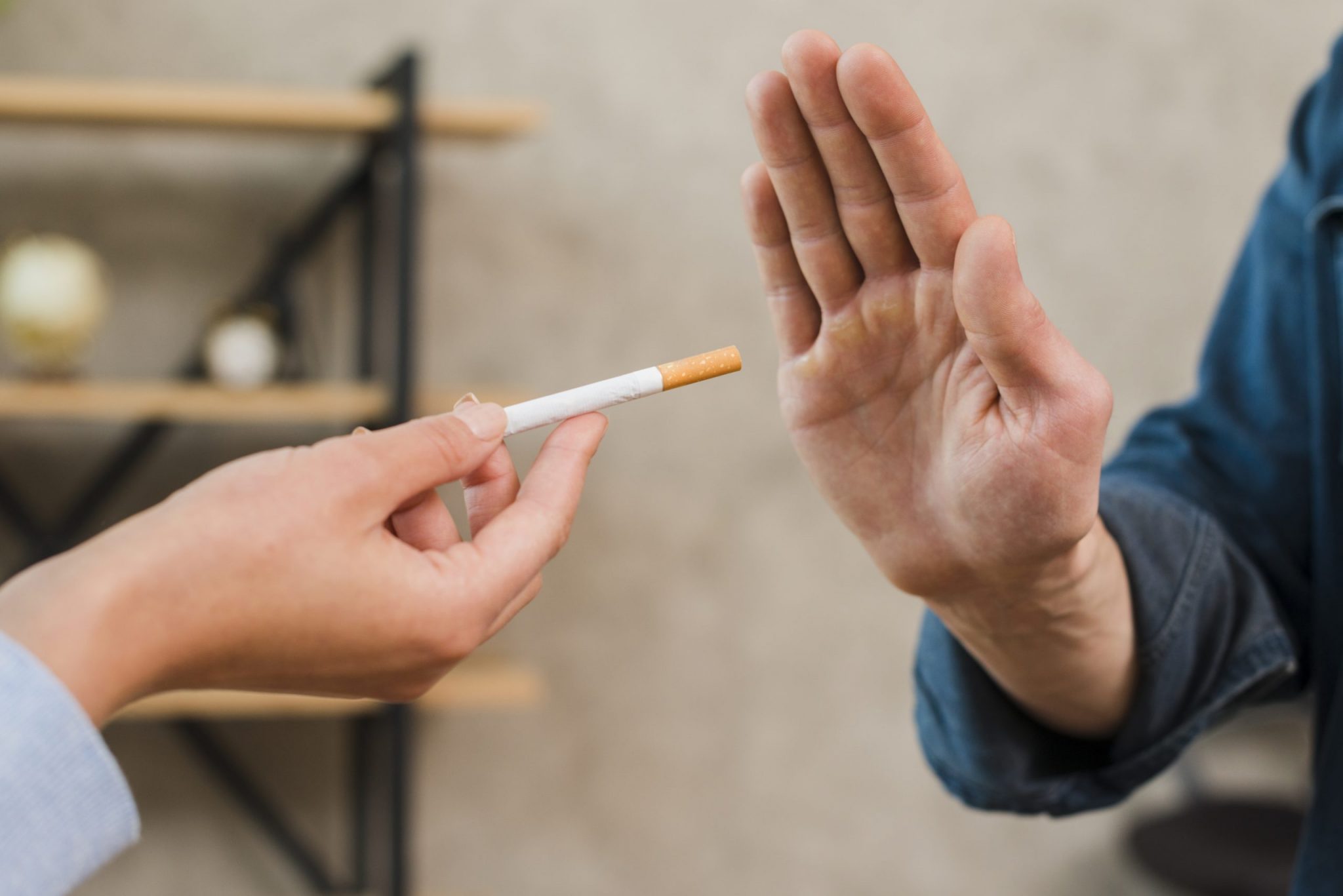 7. izdanje 17. veljače 2021. Svakodnevne vijesti
Ovisnosti mladih : pušenje, alkohol, droga…
Sve više djece misli da je sve ovo cool, al ne zna ju da je to jako štetno za zdravlje. 

TREBA  ZNATI  REĆI NE!!!
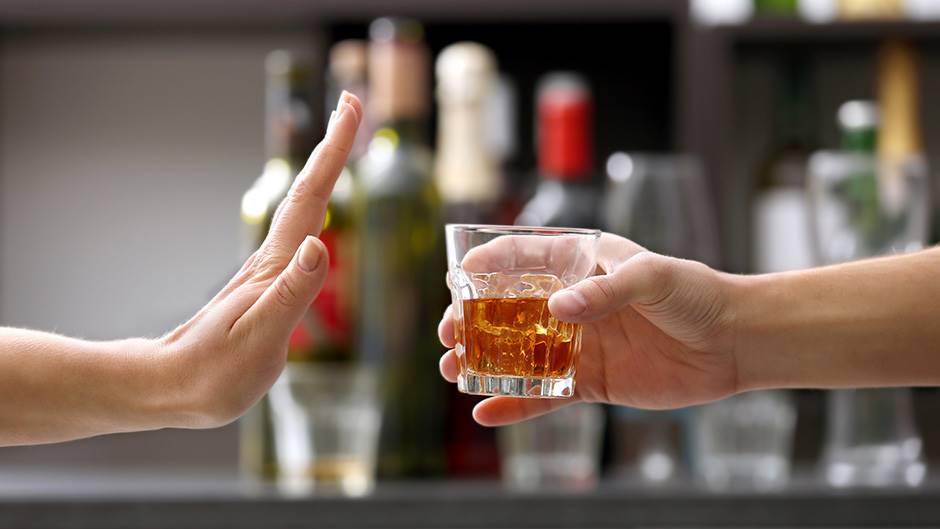 Ovisnost kod mladih
Postoji više vrsta ovisnosti npr. ovisnost o cigaretama, alkoholu, drogama.
Osim takvih vrsta ovisnosti možemo biti ovisi o hrani, tehnologiji, računalima, novcu itd. 

No najprije da vidimo što je to zapravo ovisnost ?
Ovisnost je pretjerano biti vezan za nešto, što je kod današnjih generacija sve češće.

Mladi najčešće počinju uzimati droge vrlo rano zato što misle da je to ok.
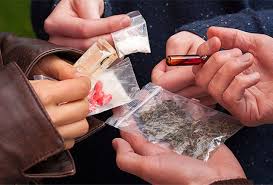 Maloljetni dječak predozirao se heroinom
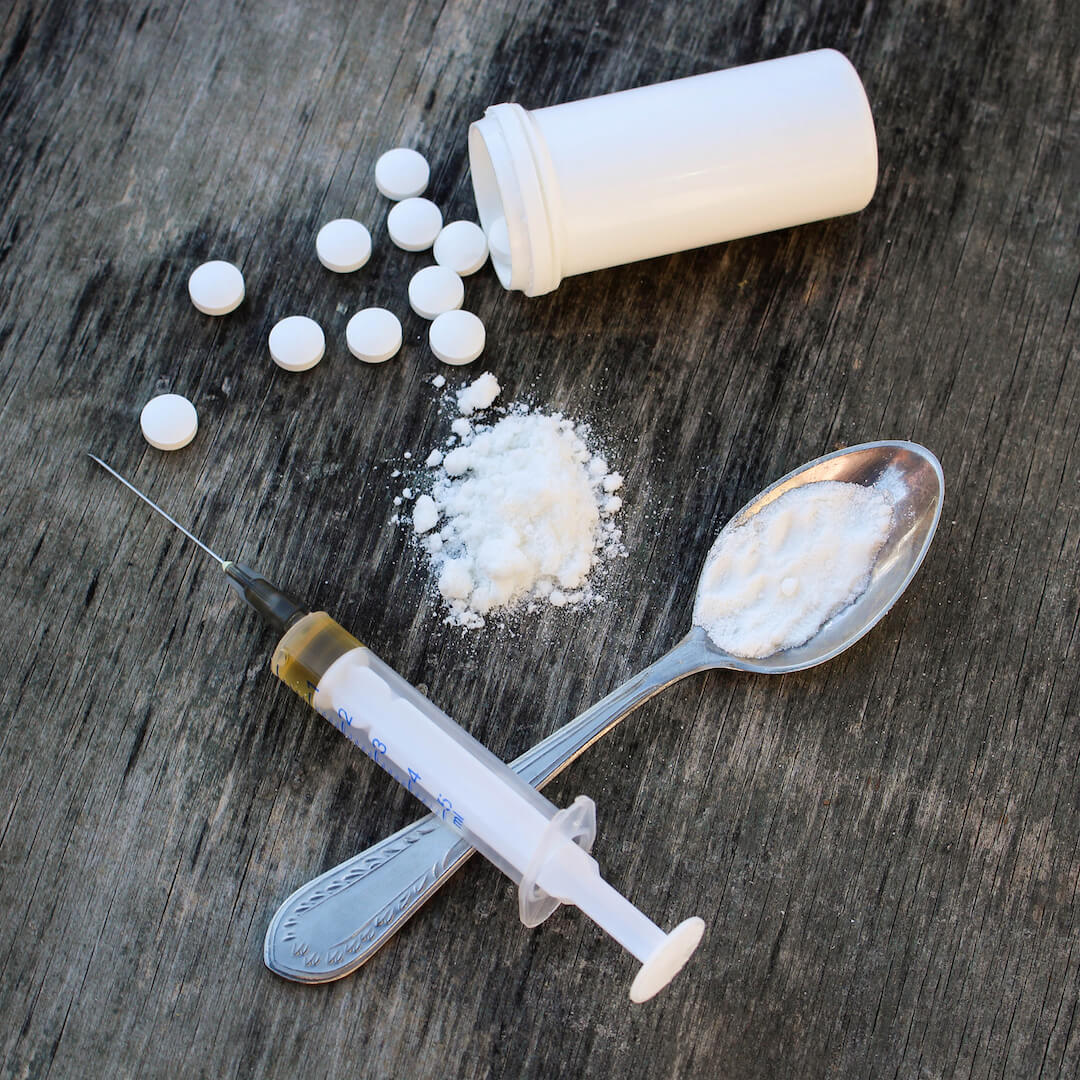 Dječak  Reed (17) pronađen je mrtav u stanu 4.veljače. 
Umro je od posljedice predoziranja heroina.
Saznali smo da je djevojka diska u stan pomoći mu al je bilo pre kasno, a stan je bio pun tableta, duhana i heroina.
Intervju  Dora
Dora je učenica osmog razreda našla se u opasnom društvu, htjela je pomoći no dobila je dosje
Kada ste saznali da se Dinko bavi drogom kako ste se osjećali?
Branila sam ga u početku zato što sam bila naivna i vjerovala mu, dok je njemu stalo samo do novca i nije mario za mene 
Htjeli ste pomoći Reedu i Lennonu zar ne, zašto?
Pomagala sam Reedu i Lennonu zato što im Dinko nije uopće pomagao i nisu imali ljubavi. Razumijem ih i zato sam im pomagala jer sam se i ja tako osjećala.
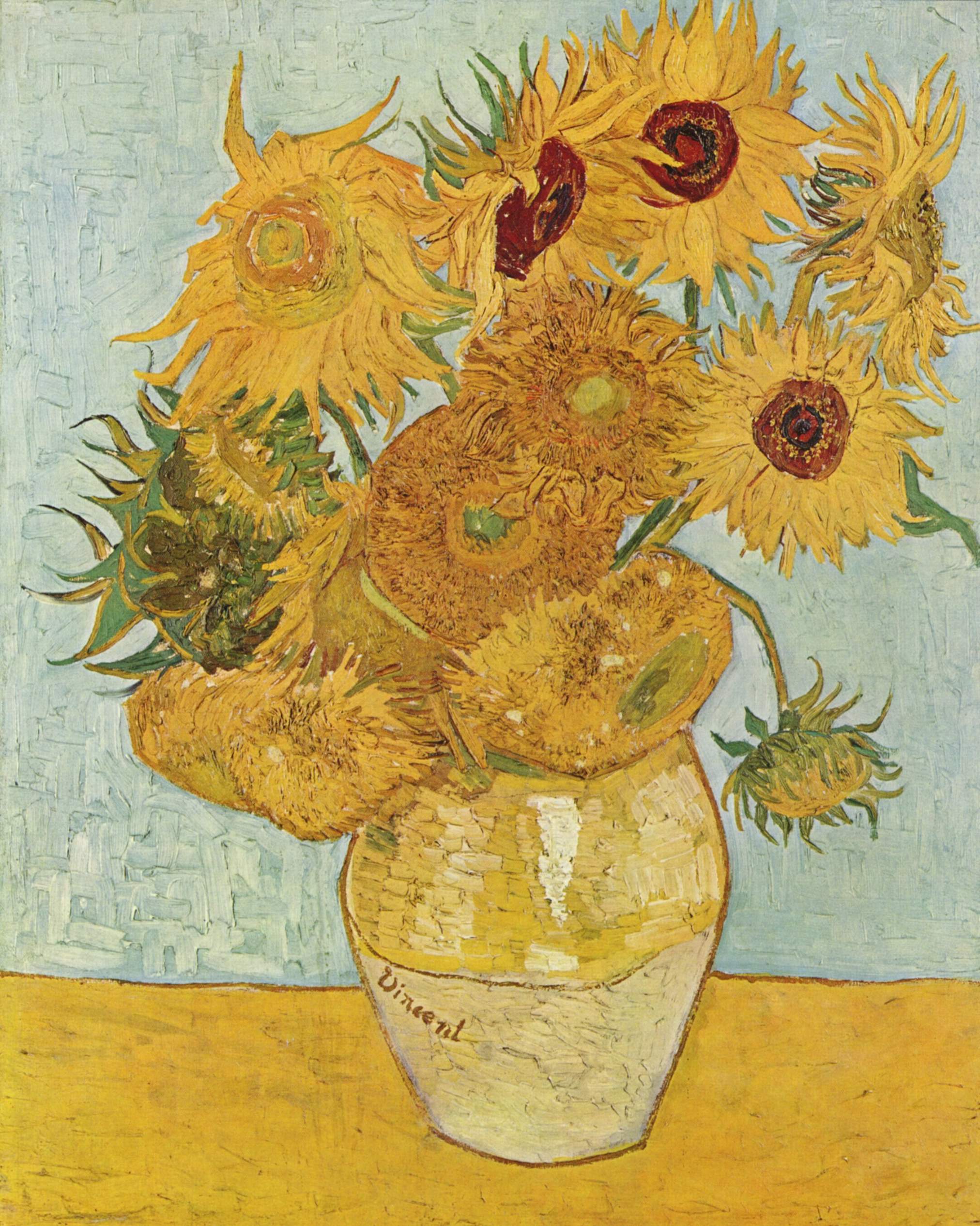 Prometna nesreća
Jedne noći dva sata poslije ponoći dogodila se jedna prometna nesreća ispred zgrade na sreću nitko nije ozljeđen, auto je oreban a počinitelji su pobjegli i izgleda da su bili pijani.

Kultura
Vincet Van Gogh (1853-1890)
Nizozemski slikar i grafički najznačajniji postipresionistički slikar
Poznata djela: suncokreti, zvjezdana noć, irisi…
Vaga-otići će ju na koncert
Škorpion-povrijdit će ih najbolji prijatelj 
Strijelac-dobit će poklon
Jarac-dobit će ju željeni posao
Vodenjak-u budućnosti će ju osjetit emocionalnu bol
Ribe-dobit će ju brata ili sestru
Ovan -izgubit će nešto što im znači najviše 
Bik- očekuju najbolje putovanje 
Blizanac-upoznat će ju ljubav svog života 
Rak-netko će ih prevariti
Lav-razocrali su obitelji 
Djevica-Posvadat će se s obitelji
Horoskop
Izvor
https://www.google.com/url?sa=t&source=web&rct=j&url=https://hr.wikipedia.org/wiki/Ovisnost&ved=2ahUKEwjx4o6ZvI_vAhWPzoUKHUFjB_sQFjABegQICBAC&usg=AOvVaw3-VRnfB9Cnp1a6yOMefWSW
https://www.google.com/url?sa=t&source=web&rct=j&url=https://www.enciklopedija.hr/natuknica.aspx%3Fid%3D45978&ved=2ahUKEwiAjvOvI_vAhUvyoUKHQ_SAWcQFjAAegQIBhAD&usg=AOvVaw24xjAsJZONLzWZ81UhF1vj
https://www.google.com/url?sa=t&source=web&rct=j&url=https://www.tportal.hr/horoskop&ved=2ahUKEwjwtoidxo_vAhUk-yoKHbqcCScQFjAIegQIBxAC&usg=AOvVaw0FZMAwVLatlm06nsnb-HTN